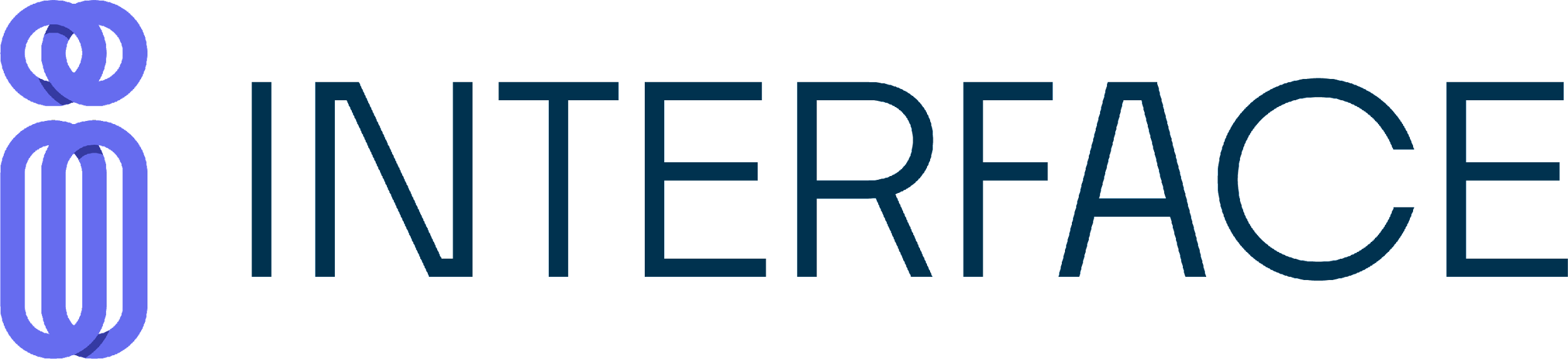 In-Service Training Programmeand Toolkit for Validation of SkillsPart A: Building the digital pedagogic skills for VET tutors Module B: Conferencing Tools and digital breakouts
A
Introduction
about the topic Conferencing Tools and digital breakouts
B
Training phase
Small group work to the topicConferencing Tools and digital breakouts
A:Introduction to the topic Conferencing Tools and digital breakouts
A1:What isConferencing Tools and digital breakouts ?
What is a conferencing tool?
 
A conferencing tool is a software application or service used for real-time communication and collaboration between individuals or groups, typically through audio and video conferencing, screen sharing, and instant messaging. 
It is commonly used for remote meetings, online presentations, and remote teamwork. 
Some very populare examples of conferencing tools are:  
	Zoom, Microsoft Teams, Google Meet, or Skype 

Cf. Billy Krakower, B. / Blumengarten, J. (2020): Connecting Your Students with the Virtual World. Tools and Projects to Make Collaboration Come Alive. New York, Routledge.
What are digital breakouts? – Part I
 
Digital breakouts are a type of educational game or activity that is conducted online and usually used in a remote, blended or hybrid learning environment. 
It typically involves a group of students working together to solve problems, tasks or series of challenges or puzzles, with each challenge leading to the next one. 
The purpose of digital breakouts is to engage students in an interactive and collaborative learning experience. 
Here you can apply to critical thinking, problem-solving, and teamwork skills.


Cf. Billy Krakower, B. / Blumengarten, J. (2020): Connecting Your Students with the Virtual World. Tools and Projects to Make Collaboration Come Alive. New York, Routledge.
What are digital breakouts? –Part II
 
A breakout is a particularly motivating and teaching method that focuses in particular on promoting social and communicative skills.

The participants / learners have to solve various puzzles, crack codes and solve other tasks within a certain time in a team in order to open (digital) locks.
.
The puzzles and tasks used can be created and used both – digitally and analogue.


Cf. Billy Krakower, B. / Blumengarten, J. (2020): Connecting Your Students with the Virtual World. Tools and Projects to Make Collaboration Come Alive. New York, Routledge.
A2:Genereal functions and applications of  Conferencing Tools!
General functions of Conferencing Tools
 
Conferencing tools are designed to facilitate remote communication and collaboration among individuals or groups. Some common functions of these tools include:
General functions of Conferencing Tools
Video Conferencing
Audio Conferencing
Screen sharing
Chat and messaging
File sharing
Recording
allows users to have face-to-face virtual meetings
enables users to communicate through voice calls.
allows users to share their screen with others to present information or work together.
provides a real-time communication channel for text-based discussions
enables users to upload and share files, documents, and images
allows users to record and save the meeting for later playback or reference
General functions of Conferencing Tools
 
In addition to the functions already presented, the following functions are also very often part of the tools

Calendar integration: integrates with calendar systems to schedule and manage meeting invitations.
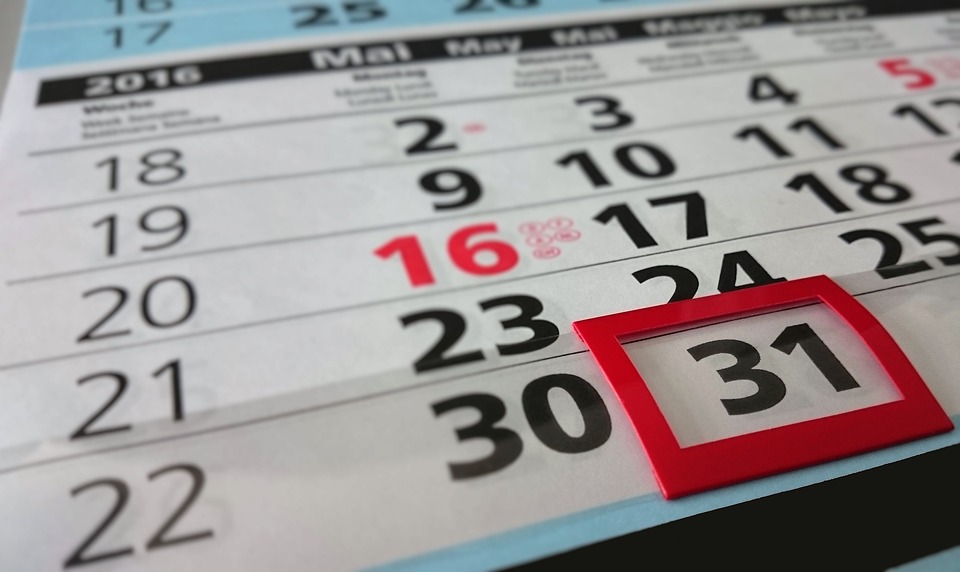 General functions of Conferencing Tools
 
In addition to the functions already presented, the following functions are also very often part of the tools

Virtual whiteboarding: provides a virtual space for drawing, brainstorming, and collaboration.
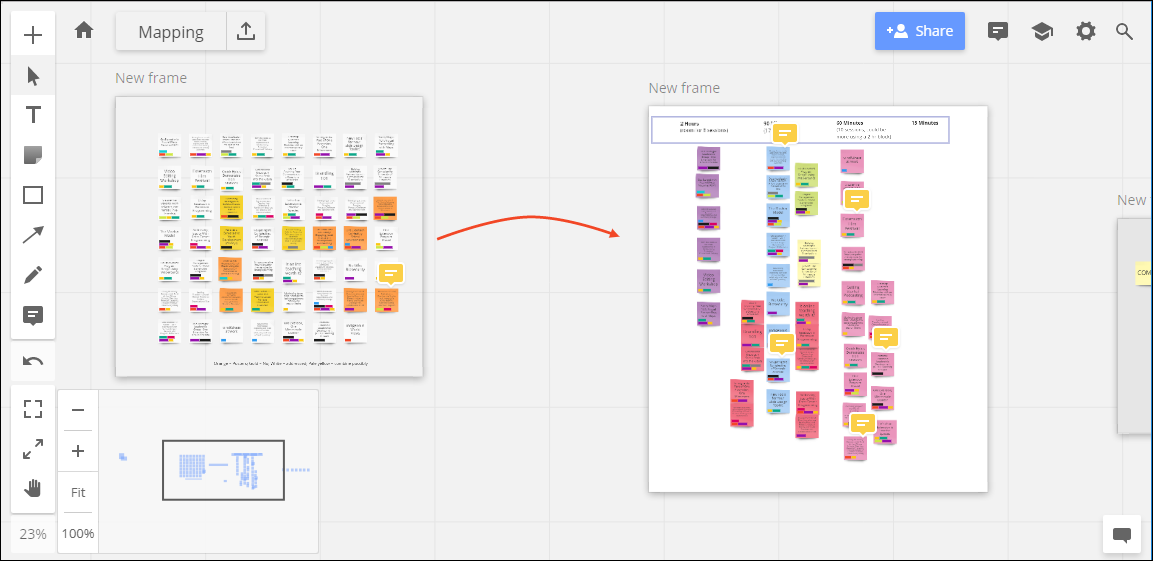 "Dieses Foto" von Unbekannter Autor ist lizenziert gemäß CC BY-NC
General functions of Conferencing Tools
 
In addition to the functions already presented, the following functions are also very often part of the tools

Breakout rooms: allows participants to split into smaller groups for more focused discussions.
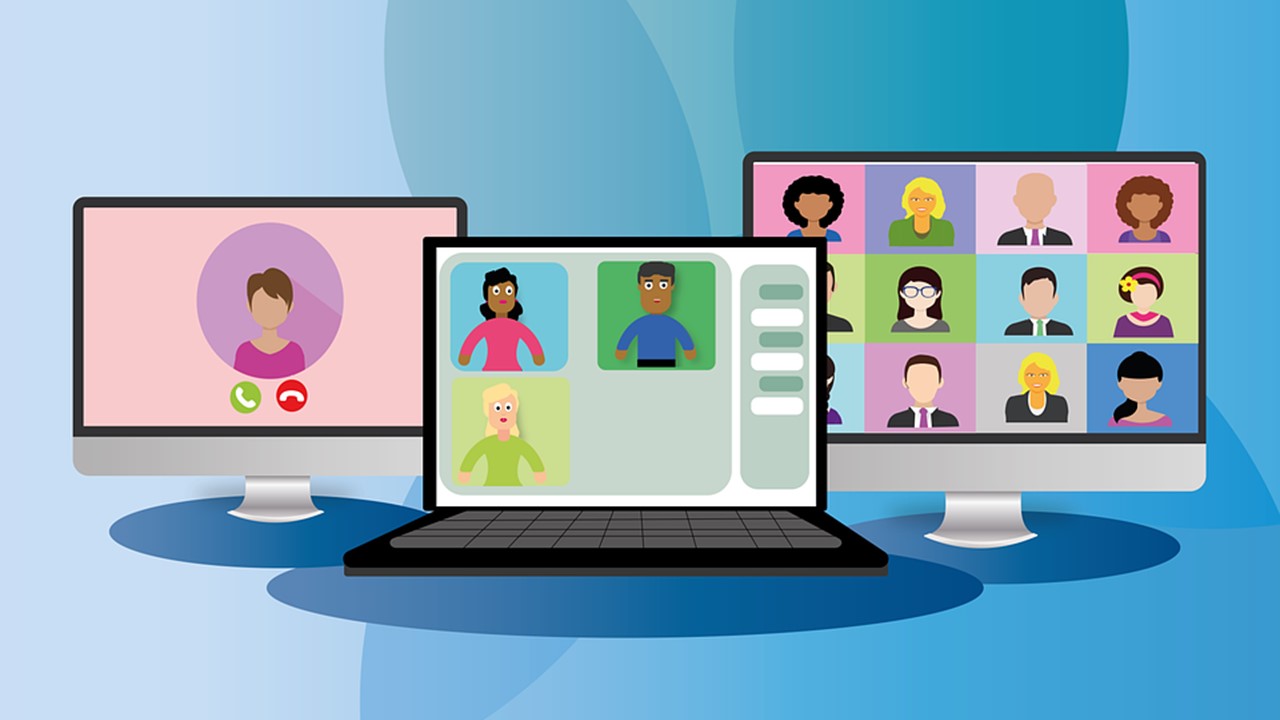 "Dieses Foto" von Unbekannter Autor ist lizenziert gemäß CC BY
General functions of Conferencing Tools
 
In addition to the functions already presented, the following functions are also very often part of the tools

Security and privacy features: protects data and ensures confidentiality during the meeting.
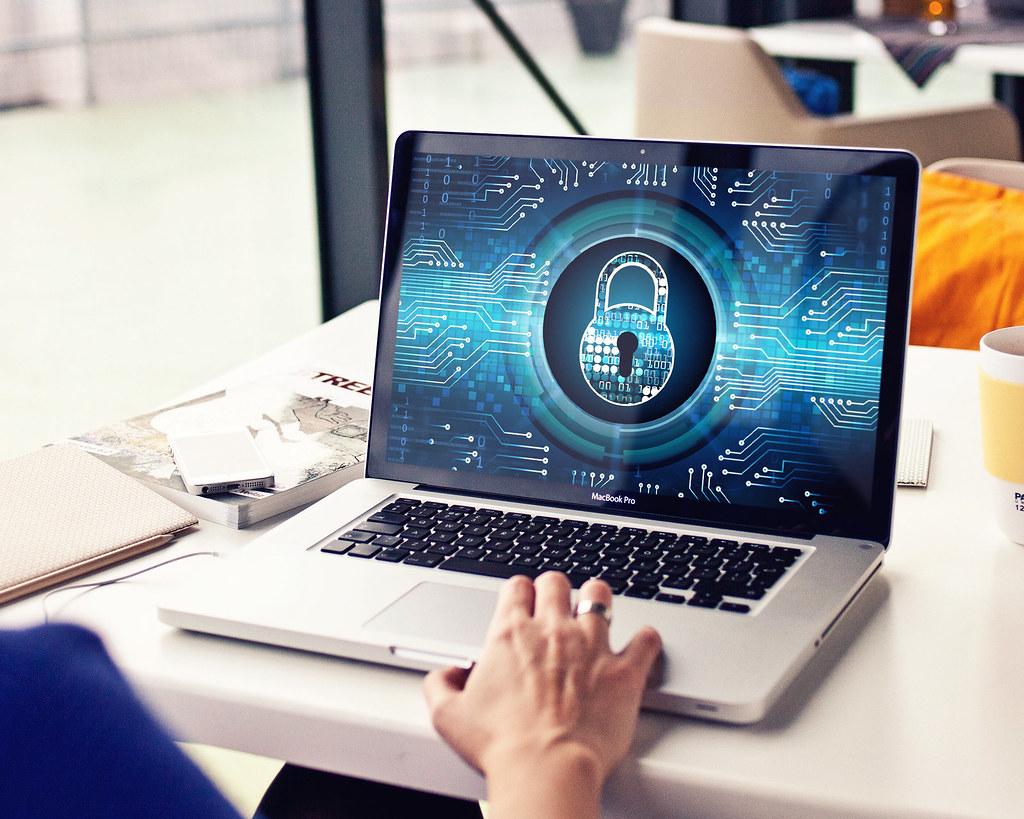 "Dieses Foto" von Unbekannter Autor ist lizenziert gemäß CC BY
A2:The structure of the digital breakout tasks!
The structure of the digital breakout tasks:

To make digital breakouts successful, there are some important factors to consider:

Clear objectives: Make sure you have clear objectives for the breakouts and that all participants understand what is expected of them

Small group size: Ideally, the group size should be limited to 4-6 participants to allow for an intensive discussion
The structure of the digital breakout tasks:

To make digital breakouts successful, there are some important factors to consider:

Time limit: Set a time limit so that breakouts remain productive and can be completed within a reasonable time frame.

Structured format: A well-structured format can help keep the discussions productive and goal-oriented.
The structure of the digital breakout tasks:

To make digital breakouts successful, there are some important factors to consider:

Facilitation: consider having one person as a facilitator for the breakouts to keep the conversation on track and ensure that all participants are heard equally.

Interactive tools: Use interactive tools, such as virtual whiteboards or shared documents, to facilitate collaboration and information sharing.

Feedback: Make sure you get feedback from participants to improve breakouts for future meetings.
Training phase
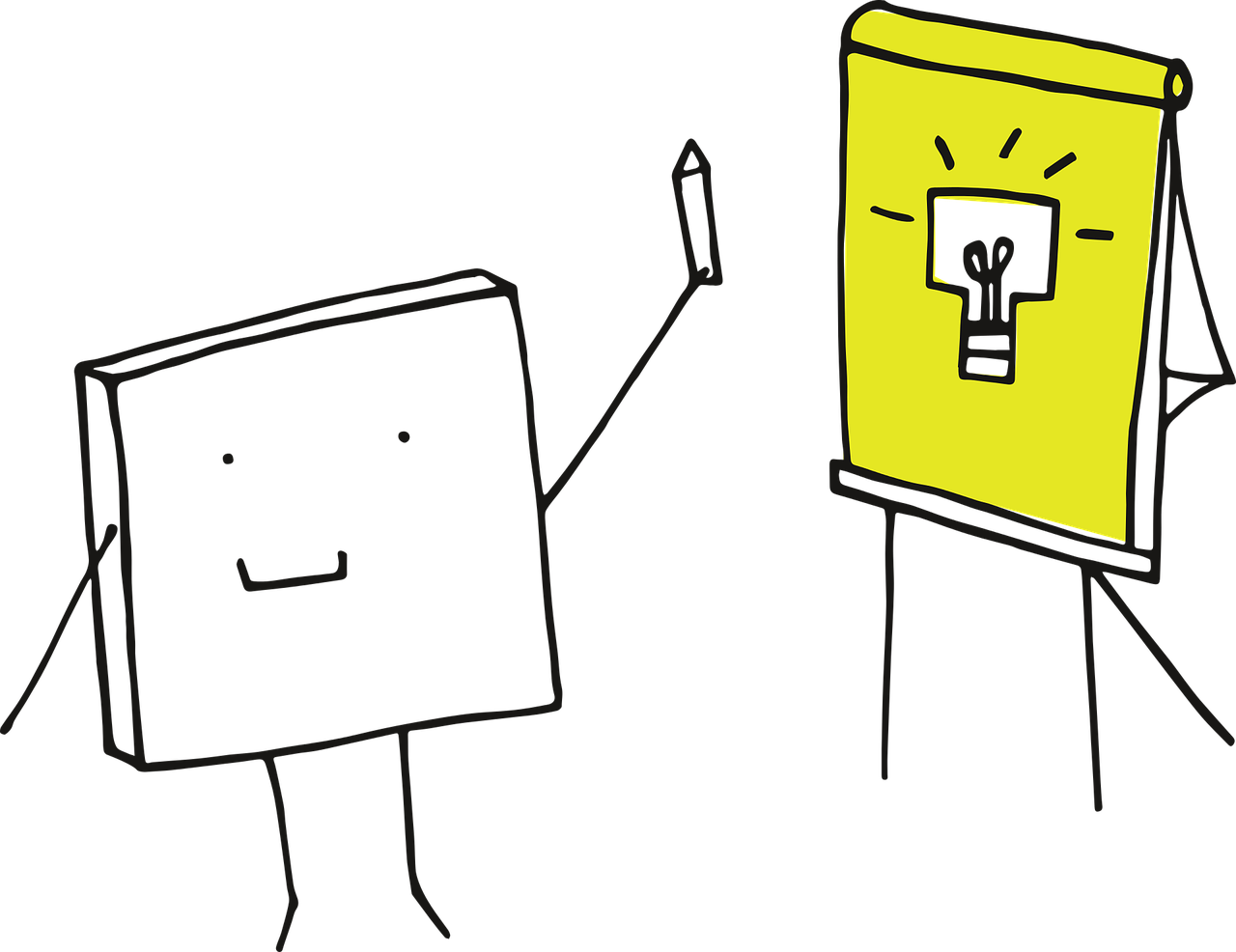 Work session in small groups
And self-learning sessions
Task 1
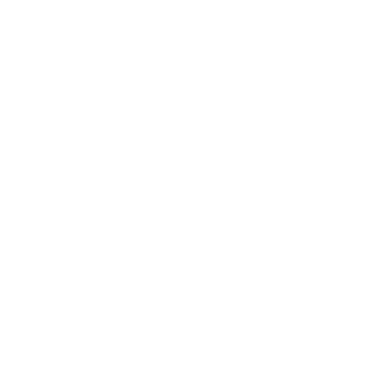 What can you use the conferencing tools for? What are the advantages of the individual functions for your everyday work?  

You have 20 minutes.Please, collaborate with another person.

Afterwards, everyone should share ideas.
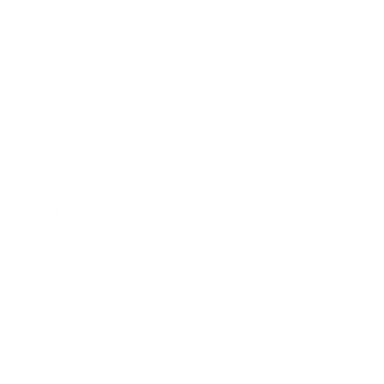 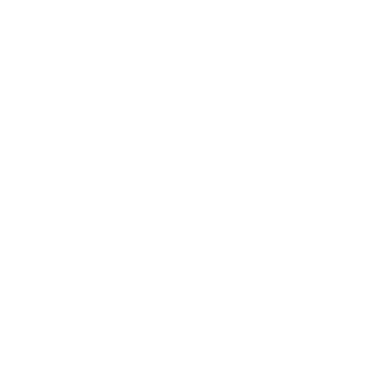 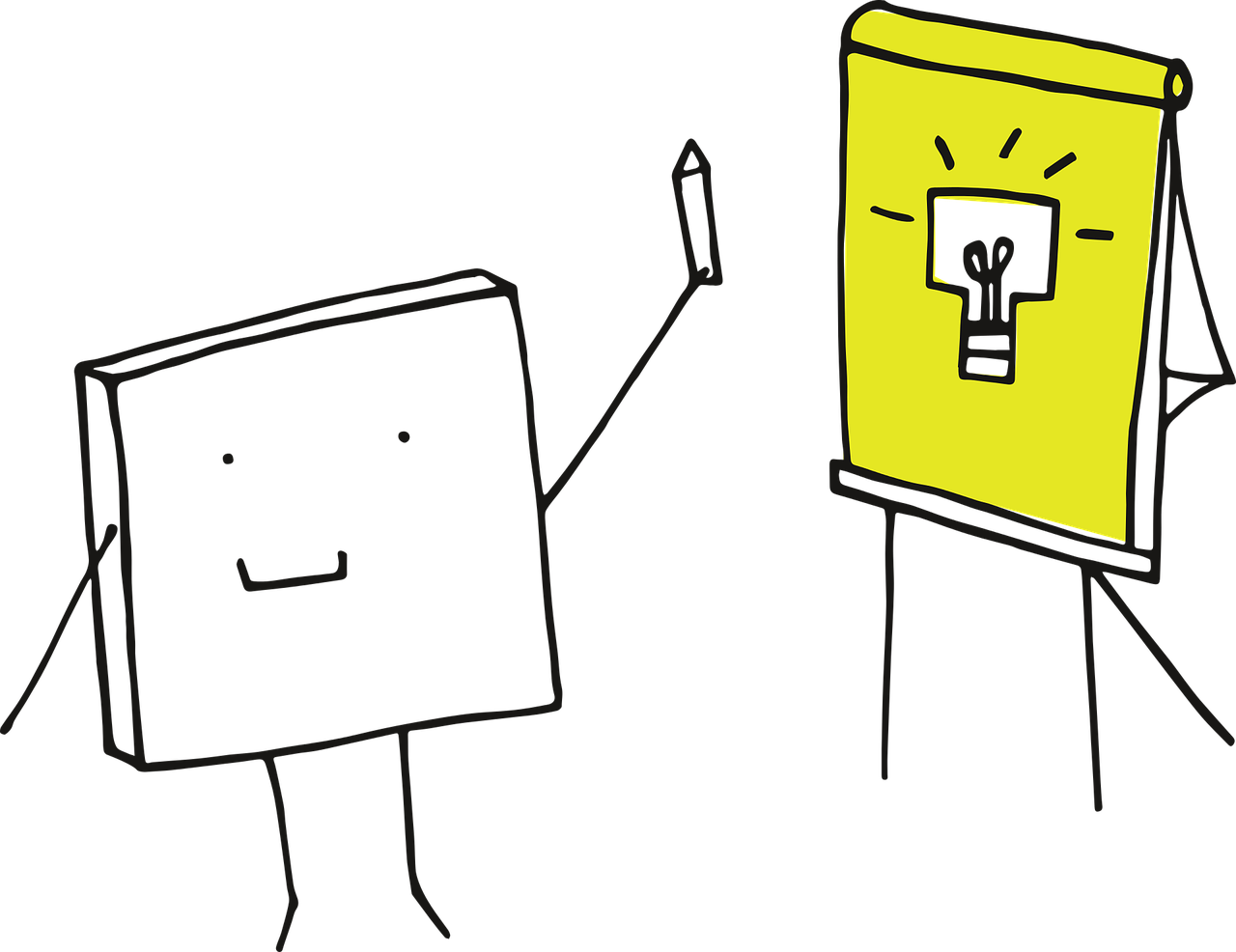 Task 2
Get confirm with different conferencing tools! 
Go and research different conferencing tools and create some accounts to test them!

You have 60 minutes. Please work on your own.
Afterwards, everyone should share the impressions on the basis what you all wrote down.
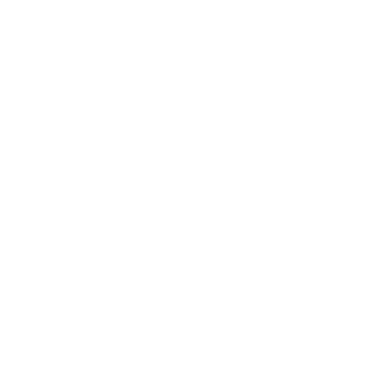 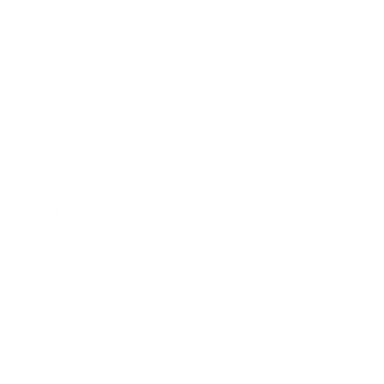 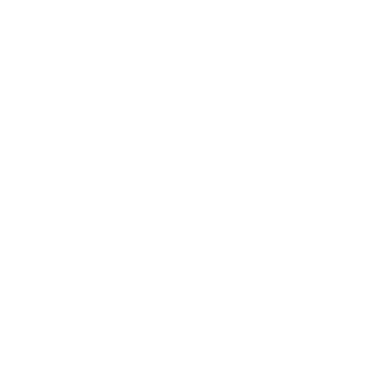 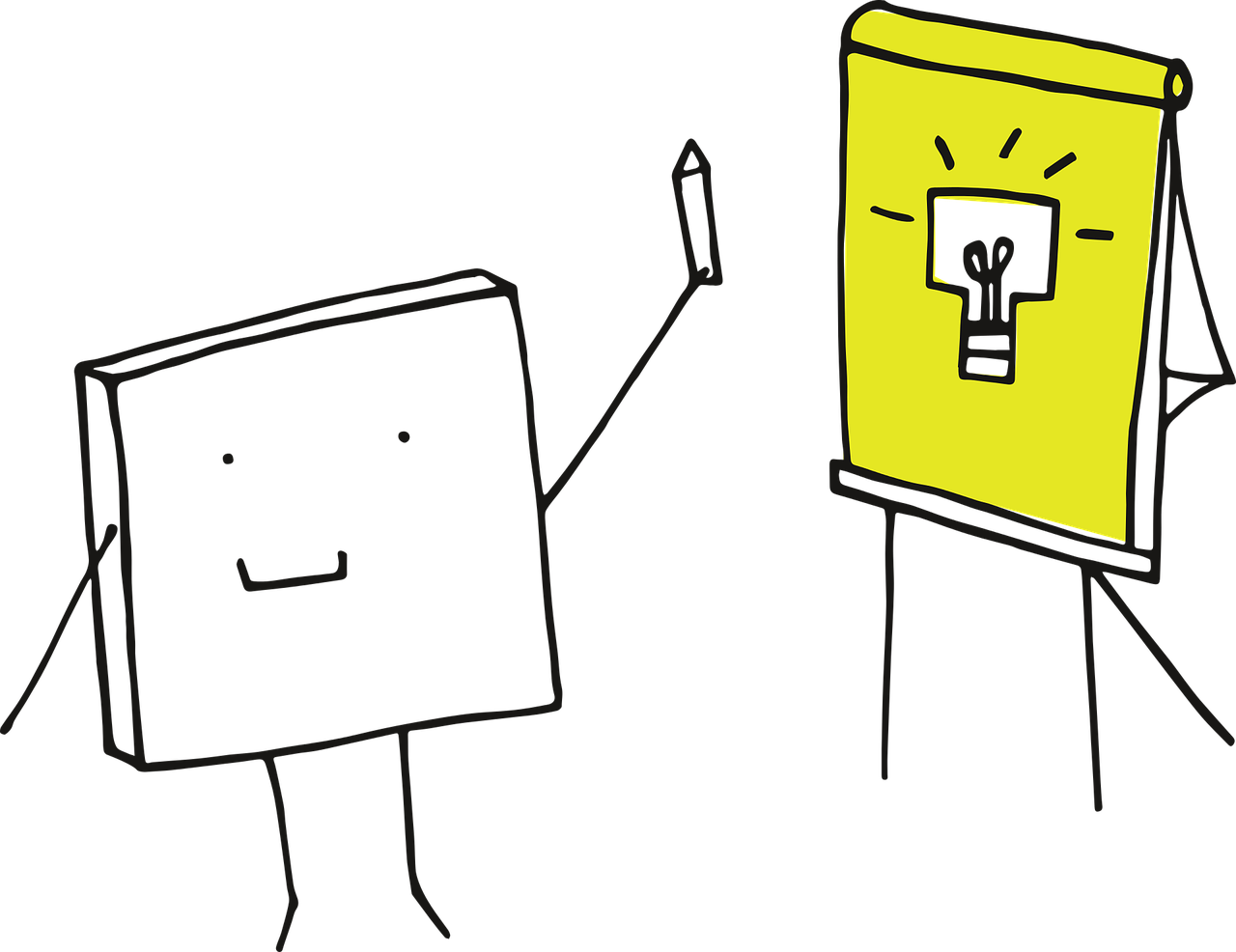 Task 3
More Information about Creative Commons Licenses: 

Link: 

About The Licenses - Creative Commons

https://creativecommons.org/licenses/?lang=en
Think about different tasks for digital breakouts!

Create different tasks and discuss their benefits with your colleagues. Share them and try to create them as open as possible (your Creative Commons licenses) to guarantee easy remix, rewriting and redesigning for different target groups! 

You have 60 minutes. Please work on your own.
Afterwards, everyone should share the impressions on the basis what you all wrote down.
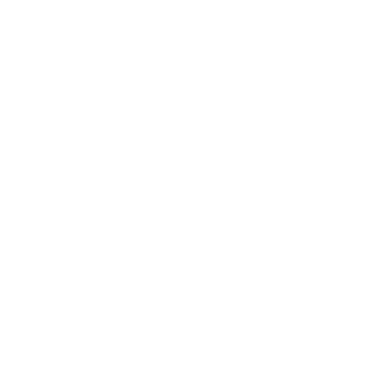 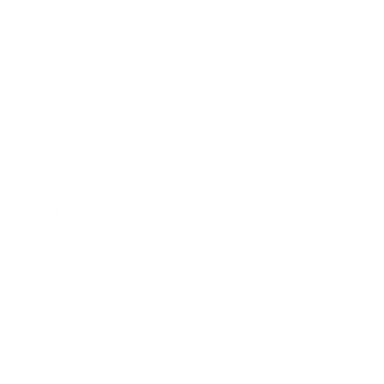 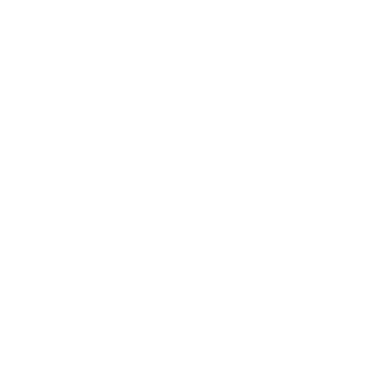 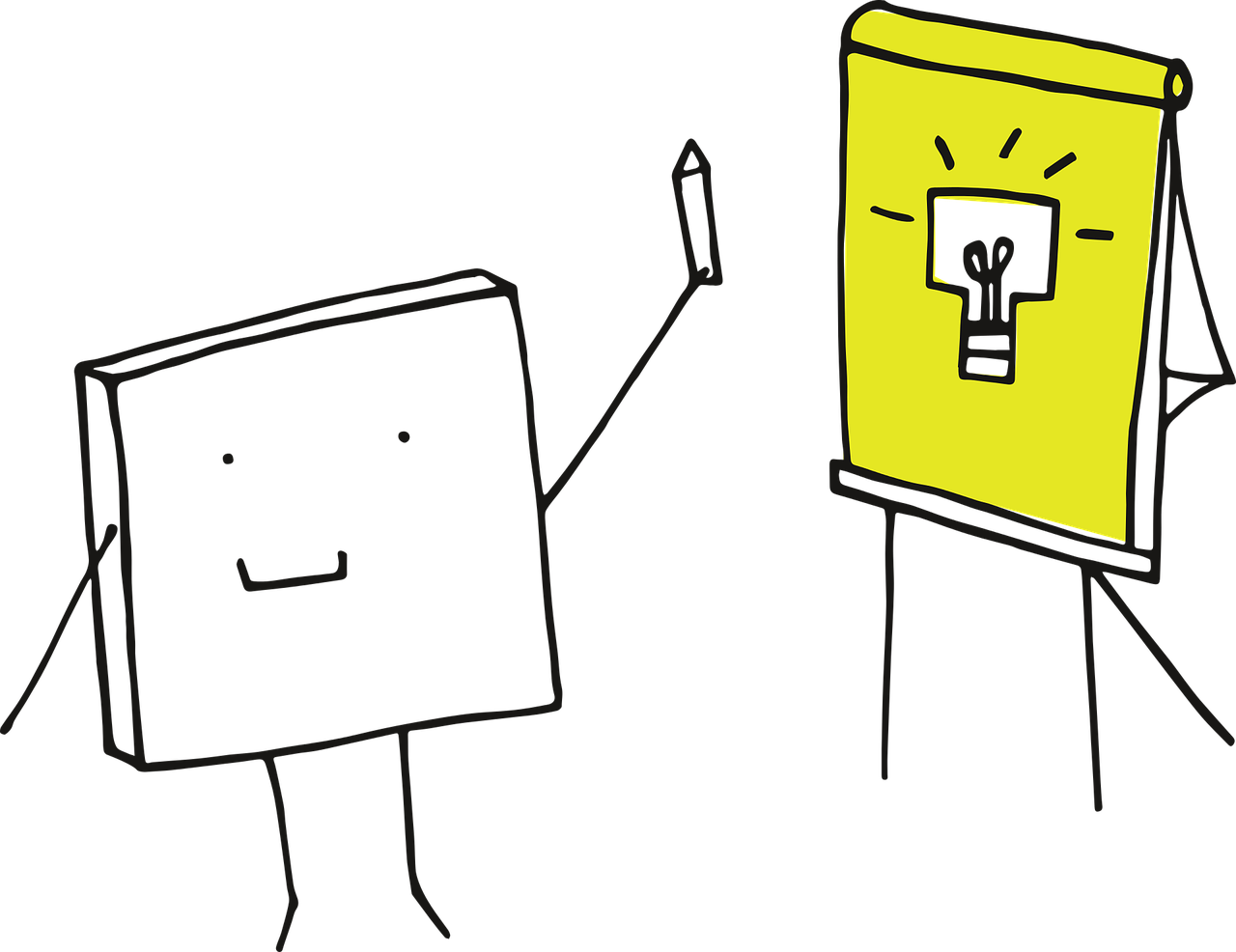 Congratulation!

You mastered module B on Conferencing Tools and digital breakouts!
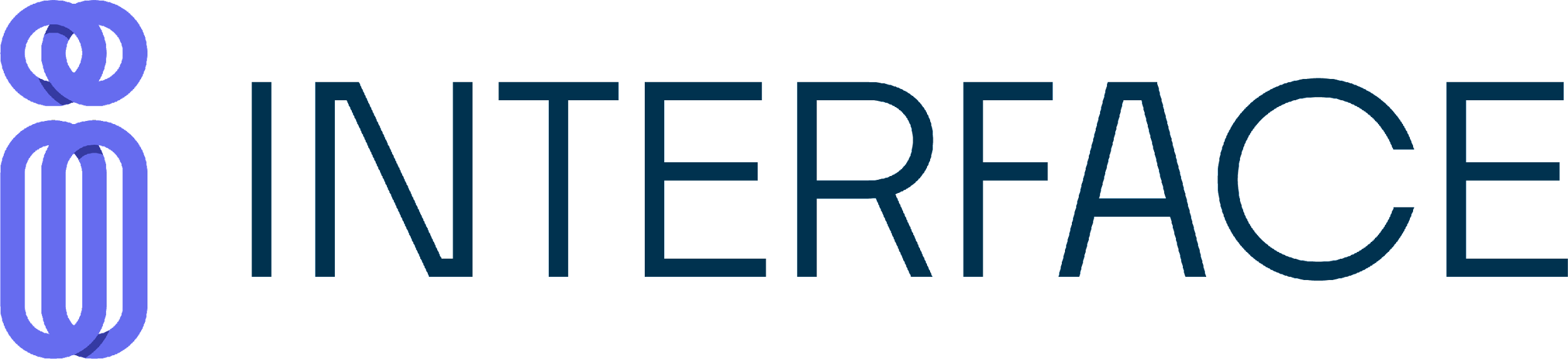 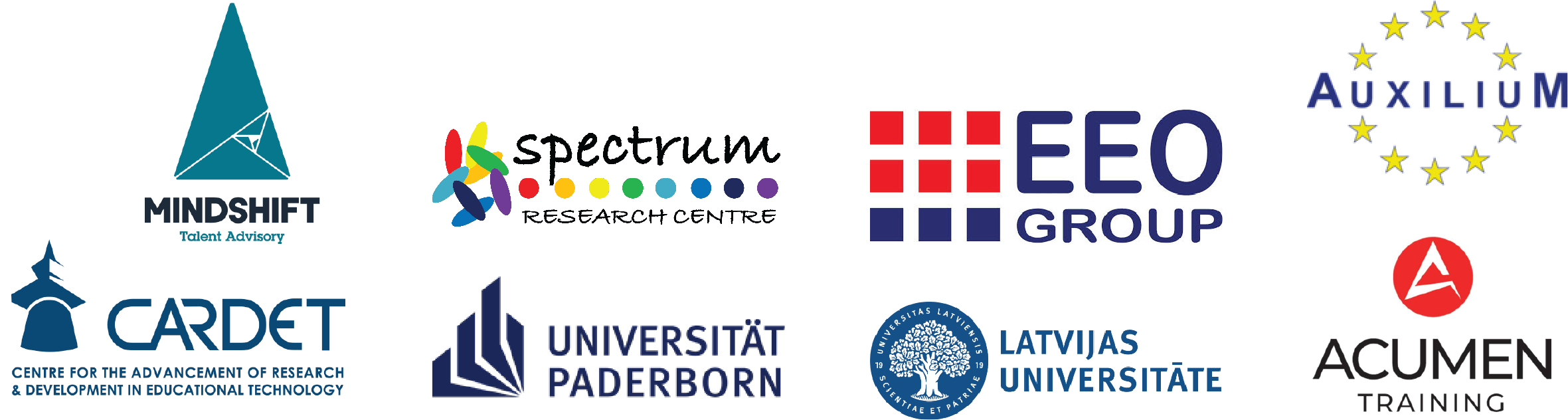 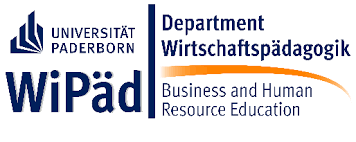